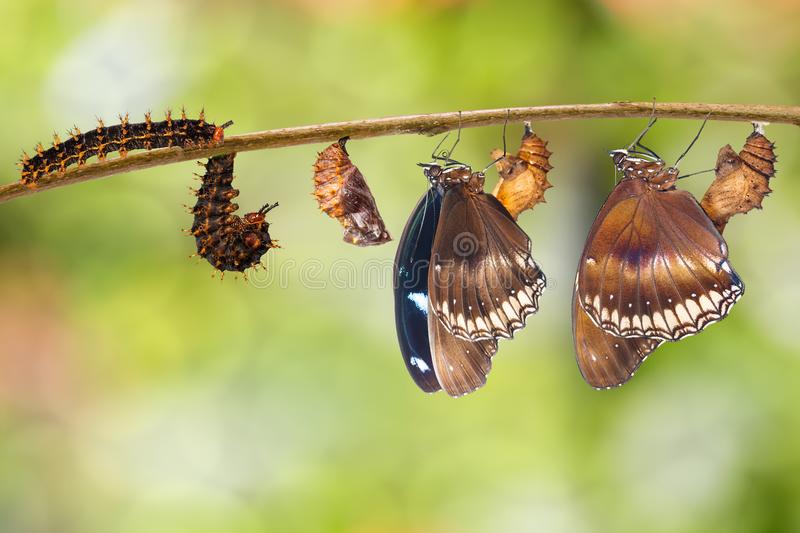 El proceso creador y transformador en Arteterapia